Vogue Photobooth LED Enclosure rental Rolling Hills Estates
https://sites.google.com/view/vogue-photobooth-led-enclosure/home
[Speaker Notes: https://drive.google.com/drive/folders/19RpKWKZ54BmWDiyXIWV9Q_Df08682eRW?usp=sharing
https://drive.google.com/file/d/1iSYOffj6yah5phrHgA7AYpCGOtfhI2sG/view?usp=sharing
https://drive.google.com/file/d/1k-Rn8AE1VhvwiIRAK7Xu3ZgglJO7_qnE/view?usp=sharing
https://drive.google.com/file/d/1KwhvsGS6Xi_QGiaAo8mEpyVaGyzGROBE/view?usp=sharing
https://drive.google.com/file/d/1WMOmMXwisly6TJ050Zrmo1XZpbXxUx7A/view?usp=sharing
https://drive.google.com/file/d/11JkJLrzyKW_zbREXeW_CZO-mMtFYhOc-/view?usp=sharing
https://drive.google.com/file/d/18KOi1zPv118qTSqOhijiO7r0X8TyzboI/view?usp=sharing
https://drive.google.com/file/d/13DSBIw6aIF4Biobi3GN-nKKYjZg59yZK/view?usp=sharing
https://drive.google.com/file/d/1REyyx4CUKDRgxEFdSqsuLHbO_vg3fUhV/view?usp=sharing
https://drive.google.com/file/d/1cfWHmY9pZQo3zK2HxSqCW8t6LOBv2E_2/view?usp=sharing
https://drive.google.com/file/d/1c41PjjL6OBTqQdjFNF8bG5m88w4MGo6t/view?usp=sharing
https://drive.google.com/file/d/16MUnpJv0Zfq4wf38zpLsyXIIXIZUHhsu/view?usp=sharing
https://drive.google.com/file/d/1lDin7sKOIBNugQ-JfeOjg-4T0nFkEmF-/view?usp=sharing
https://drive.google.com/file/d/191TcO3azLnS1uXWJjEyheNL1Ow05BH5v/view?usp=sharing
https://drive.google.com/file/d/1LUklF_r6eu7eAwi44pb6nlaOR4_WeiWF/view?usp=sharing
https://drive.google.com/file/d/1PzQopS8ir1mO3-_Ba3QTKYBoPmgWNYBS/view?usp=sharing
https://drive.google.com/file/d/1717JADZ1_TmhLd8vF-M3lck27zXFRVcH/view?usp=sharing
https://drive.google.com/file/d/1ytOGIAd2c05hlYgvHWfDVzuFyT1IFTgX/view?usp=sharing
https://drive.google.com/file/d/1QiA1TimrWbSe_HLBCQ87z38RC6ZGMlAe/view?usp=sharing
https://drive.google.com/file/d/1U7zejY5ShAqgcJixzMdyDMCR4TSOT83S/view?usp=sharing
https://drive.google.com/file/d/1llWrF9cOhHyjZ1j8WXq8G3nelGqyHJ40/view?usp=sharing
https://docs.google.com/document/d/1CWn7Dbr0nZ9I9koZpXew9avGyzYQD_zGUhzbZMbLNmA/edit?usp=sharing
https://docs.google.com/document/d/1CWn7Dbr0nZ9I9koZpXew9avGyzYQD_zGUhzbZMbLNmA/pub
https://docs.google.com/document/d/1CWn7Dbr0nZ9I9koZpXew9avGyzYQD_zGUhzbZMbLNmA/view
https://docs.google.com/presentation/d/1yr-fuwjG6Nbx2srOrZF43q_w_5CQisdZ0-d691wruNQ/edit?usp=sharing
https://docs.google.com/presentation/d/1yr-fuwjG6Nbx2srOrZF43q_w_5CQisdZ0-d691wruNQ/pub
https://docs.google.com/presentation/d/1yr-fuwjG6Nbx2srOrZF43q_w_5CQisdZ0-d691wruNQ/view
https://docs.google.com/document/d/1U_s_648yxMl718AUio83B77D8CTYYUjEgiyg3gjeHnc/edit?usp=sharing
https://docs.google.com/document/d/1U_s_648yxMl718AUio83B77D8CTYYUjEgiyg3gjeHnc/pub
https://docs.google.com/document/d/1U_s_648yxMl718AUio83B77D8CTYYUjEgiyg3gjeHnc/view
https://docs.google.com/presentation/d/1gsl97Eu7PaM4iCyAFOz1s972EGZ4RZstN2qBdD7mZn8/edit?usp=sharing
https://docs.google.com/presentation/d/1gsl97Eu7PaM4iCyAFOz1s972EGZ4RZstN2qBdD7mZn8/pub
https://docs.google.com/presentation/d/1gsl97Eu7PaM4iCyAFOz1s972EGZ4RZstN2qBdD7mZn8/view
https://docs.google.com/document/d/14etCmRhx7y8-56pwn9cAeReW5Wp_bWcv2Ri8YStWvqs/edit?usp=sharing
https://docs.google.com/document/d/14etCmRhx7y8-56pwn9cAeReW5Wp_bWcv2Ri8YStWvqs/pub
https://docs.google.com/document/d/14etCmRhx7y8-56pwn9cAeReW5Wp_bWcv2Ri8YStWvqs/view
https://docs.google.com/presentation/d/1bgRBjdRxIRIyxfBCb-79gdc877FebtjUXGQst7aXZy8/edit?usp=sharing
https://docs.google.com/presentation/d/1bgRBjdRxIRIyxfBCb-79gdc877FebtjUXGQst7aXZy8/pub
https://docs.google.com/presentation/d/1bgRBjdRxIRIyxfBCb-79gdc877FebtjUXGQst7aXZy8/view
https://docs.google.com/document/d/1seZOShsCTRNcaj5GwtY10QfKVMmzao8c4gjymwC10b0/edit?usp=sharing
https://docs.google.com/document/d/1seZOShsCTRNcaj5GwtY10QfKVMmzao8c4gjymwC10b0/pub
https://docs.google.com/document/d/1seZOShsCTRNcaj5GwtY10QfKVMmzao8c4gjymwC10b0/view
https://docs.google.com/presentation/d/1c4xfarHII_Xkl1IOD7L74VCvFx66PFYL9abedGJqCLs/edit?usp=sharing
https://docs.google.com/presentation/d/1c4xfarHII_Xkl1IOD7L74VCvFx66PFYL9abedGJqCLs/pub
https://docs.google.com/presentation/d/1c4xfarHII_Xkl1IOD7L74VCvFx66PFYL9abedGJqCLs/view
https://docs.google.com/document/d/1DKv22LJwCIaA7FkQAaLJbu9iFpRYLjRFIlKzWxu54NQ/edit?usp=sharing
https://docs.google.com/document/d/1DKv22LJwCIaA7FkQAaLJbu9iFpRYLjRFIlKzWxu54NQ/pub
https://docs.google.com/document/d/1DKv22LJwCIaA7FkQAaLJbu9iFpRYLjRFIlKzWxu54NQ/view
https://docs.google.com/presentation/d/1qB6GxTMOPDfxmPhw4OFBsMccGPYRUXzVxfQIUM8Cy4E/edit?usp=sharing
https://docs.google.com/presentation/d/1qB6GxTMOPDfxmPhw4OFBsMccGPYRUXzVxfQIUM8Cy4E/pub
https://docs.google.com/presentation/d/1qB6GxTMOPDfxmPhw4OFBsMccGPYRUXzVxfQIUM8Cy4E/view
https://docs.google.com/document/d/12lr5z1aPpLMNymtjvyLN-lF2WkJYWYBPcG1MsMEYhVw/edit?usp=sharing
https://docs.google.com/document/d/12lr5z1aPpLMNymtjvyLN-lF2WkJYWYBPcG1MsMEYhVw/pub
https://docs.google.com/document/d/12lr5z1aPpLMNymtjvyLN-lF2WkJYWYBPcG1MsMEYhVw/view
https://docs.google.com/presentation/d/1B9l3OdIiEROdHUJzQmzUReDgfegJLMpFYVWeKP1qwzM/edit?usp=sharing
https://docs.google.com/presentation/d/1B9l3OdIiEROdHUJzQmzUReDgfegJLMpFYVWeKP1qwzM/pub
https://docs.google.com/presentation/d/1B9l3OdIiEROdHUJzQmzUReDgfegJLMpFYVWeKP1qwzM/view
https://docs.google.com/document/d/1vjXDwNrUKPIp7mGJiWa3KFWyXvTUXtO0OUl82VLwU_4/edit?usp=sharing
https://docs.google.com/document/d/1vjXDwNrUKPIp7mGJiWa3KFWyXvTUXtO0OUl82VLwU_4/pub
https://docs.google.com/document/d/1vjXDwNrUKPIp7mGJiWa3KFWyXvTUXtO0OUl82VLwU_4/view
https://docs.google.com/presentation/d/1s3Tt9GEYaXGUn4gVsn-MqbqnSxq0gIPcV1rdedaygUs/edit?usp=sharing
https://docs.google.com/presentation/d/1s3Tt9GEYaXGUn4gVsn-MqbqnSxq0gIPcV1rdedaygUs/pub
https://docs.google.com/presentation/d/1s3Tt9GEYaXGUn4gVsn-MqbqnSxq0gIPcV1rdedaygUs/view
https://docs.google.com/document/d/1xT8_IES-VDHYTxksf3eJcTKvUYhdm9a46XWwI0RNCJ4/edit?usp=sharing
https://docs.google.com/document/d/1xT8_IES-VDHYTxksf3eJcTKvUYhdm9a46XWwI0RNCJ4/pub
https://docs.google.com/document/d/1xT8_IES-VDHYTxksf3eJcTKvUYhdm9a46XWwI0RNCJ4/view
https://docs.google.com/presentation/d/1kAy-iVDl1GwUQ1WszgMM7GLI4tXOPTh3obLu-nhsIGk/edit?usp=sharing
https://docs.google.com/presentation/d/1kAy-iVDl1GwUQ1WszgMM7GLI4tXOPTh3obLu-nhsIGk/pub
https://docs.google.com/presentation/d/1kAy-iVDl1GwUQ1WszgMM7GLI4tXOPTh3obLu-nhsIGk/view
https://docs.google.com/document/d/1eRfe7laz-oswtNn69DH_udzIUQnMod_zKGYQlugeQXk/edit?usp=sharing
https://docs.google.com/document/d/1eRfe7laz-oswtNn69DH_udzIUQnMod_zKGYQlugeQXk/pub
https://docs.google.com/document/d/1eRfe7laz-oswtNn69DH_udzIUQnMod_zKGYQlugeQXk/view
https://docs.google.com/presentation/d/1xOArmO1ECtpP8w3xiqR4ImuqbXmDyLjoxYYs6nrjki4/edit?usp=sharing
https://docs.google.com/presentation/d/1xOArmO1ECtpP8w3xiqR4ImuqbXmDyLjoxYYs6nrjki4/pub
https://docs.google.com/presentation/d/1xOArmO1ECtpP8w3xiqR4ImuqbXmDyLjoxYYs6nrjki4/view
https://docs.google.com/document/d/1r80t2KyFME9WnAVFbxRkDAv4kvU6AzKjfoCdaTU5WrQ/edit?usp=sharing
https://docs.google.com/document/d/1r80t2KyFME9WnAVFbxRkDAv4kvU6AzKjfoCdaTU5WrQ/pub
https://docs.google.com/document/d/1r80t2KyFME9WnAVFbxRkDAv4kvU6AzKjfoCdaTU5WrQ/view
https://docs.google.com/presentation/d/1hJYXaar75SU-JEvz0Hl5Gon4ooPHjA9lXC9busm0GSI/edit?usp=sharing
https://docs.google.com/presentation/d/1hJYXaar75SU-JEvz0Hl5Gon4ooPHjA9lXC9busm0GSI/pub
https://docs.google.com/presentation/d/1hJYXaar75SU-JEvz0Hl5Gon4ooPHjA9lXC9busm0GSI/view]
Vogue Photobooth LED Enclosure rental Rolling Hills Estates
If you're looking for a fun new way to capture life's special moments at your next event from a different angle, consider hiring a roaming photo booth from Lucky Frog. A portable roamer photo booth can take candid photos of you, your family, and your friends without the intimidating appearance of a large DSLR camera, flash, or massive video rig. The Roaming Booth is operated by our friendly photo butler, who will roam your event and provide your guests with still photos and boomerang GIFs. Whether your guests are on the dance floor, at the bar, or conversing at their tables, the roaming photobooth will be there to capture and share all of the action; just like a regular photo booth, but so much better!  Visitors will quickly receive their still images and GIFs via text, email, QR code, or airdrop; ideal for instant online sharing. A roaming photo booth can be a better option than traditional photo booths that may sit in the corner unused for hours at a time.  We can bring the photo booth to you and create visual stories from virtually anywhere in your venue; they are an awesome option to create authentic memories of guests at key moments.
https://sites.google.com/view/vogue-photobooth-led-enclosure/home
[Speaker Notes: Vogue Photobooth LED Enclosure rental  Monterey Park,Vogue Photobooth LED Enclosure rental  Palos Verdes Estates,Vogue Photobooth LED Enclosure rental  Paramount,Vogue Photobooth LED Enclosure rental  Pasadena,Vogue Photobooth LED Enclosure rental  Pico Rivera,Vogue Photobooth LED Enclosure rental Pomona,Vogue Photobooth LED Enclosure rental  Rancho Palos Verdes,Vogue Photobooth LED Enclosure rental  Redondo Beach,Vogue Photobooth LED Enclosure rental  Rolling Hills,Vogue Photobooth LED Enclosure rental Rolling Hills Estates,Vogue Photobooth LED Enclosure rental  Rosemead,Vogue Photobooth LED Enclosure rental San Dimas,Vogue Photobooth LED Enclosure rental San Fernando,Vogue Photobooth LED Enclosure rental  San Gabriel,Vogue Photobooth LED Enclosure rental  San Marino,Vogue Photobooth LED Enclosure rental  Santa Fe Springs,Vogue Photobooth LED Enclosure rental  Santa Monica,Vogue Photobooth LED Enclosure rental  Signal Hill,Vogue Photobooth LED Enclosure rental  South El Monte,Vogue Photobooth LED Enclosure rental  South Pasadena]
Contact Information
Lucky Frog Photo Booth Rentals of Orange County
10201 Valley View St, Cypress, CA 90630
(562) 303-9926
[Speaker Notes: Lucky Frog Photo Booth Rentals of Orange County10201 Valley View St, Cypress, CA 90630(562) 303-9926]
More info about us:
Vogue Photobooth LED Enclosure rental  Monterey Park
Vogue Photobooth LED Enclosure rental  Palos Verdes Estates
Vogue Photobooth LED Enclosure rental  Paramount
Vogue Photobooth LED Enclosure rental  Pasadena
Vogue Photobooth LED Enclosure rental  Pico Rivera
Vogue Photobooth LED Enclosure rental Pomona
Vogue Photobooth LED Enclosure rental  Rancho Palos Verdes
Vogue Photobooth LED Enclosure rental  Redondo Beach
Vogue Photobooth LED Enclosure rental  Rolling Hills
Vogue Photobooth LED Enclosure rental Rolling Hills Estates
Vogue Photobooth LED Enclosure rental  Rosemead
Vogue Photobooth LED Enclosure rental San Dimas
Vogue Photobooth LED Enclosure rental San Fernando
Vogue Photobooth LED Enclosure rental  San Gabriel
Vogue Photobooth LED Enclosure rental  San Marino
Vogue Photobooth LED Enclosure rental  Santa Fe Springs
Vogue Photobooth LED Enclosure rental  Santa Monica
Vogue Photobooth LED Enclosure rental  Signal Hill
Vogue Photobooth LED Enclosure rental  South El Monte
Vogue Photobooth LED Enclosure rental  South Pasadena
[Speaker Notes: Lucky Frog Photo Booth Rentals of Orange County10201 Valley View St, Cypress, CA 90630(562) 303-9926]
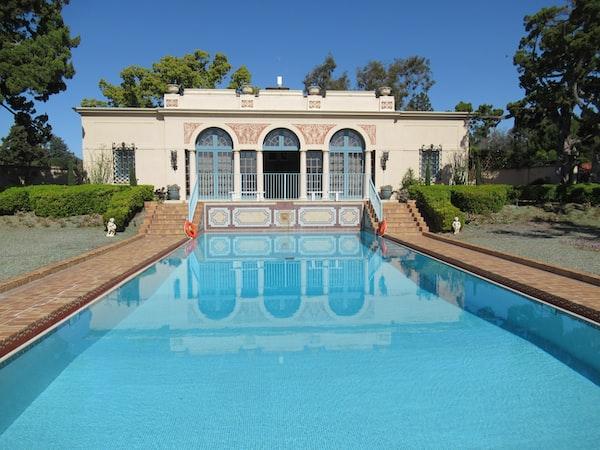 Links
List of recommended resources
[Speaker Notes: Vogue Photobooth LED Enclosure rental  Monterey Park,Vogue Photobooth LED Enclosure rental  Palos Verdes Estates,Vogue Photobooth LED Enclosure rental  Paramount,Vogue Photobooth LED Enclosure rental  Pasadena,Vogue Photobooth LED Enclosure rental  Pico Rivera,Vogue Photobooth LED Enclosure rental Pomona,Vogue Photobooth LED Enclosure rental  Rancho Palos Verdes,Vogue Photobooth LED Enclosure rental  Redondo Beach,Vogue Photobooth LED Enclosure rental  Rolling Hills,Vogue Photobooth LED Enclosure rental Rolling Hills Estates,Vogue Photobooth LED Enclosure rental  Rosemead,Vogue Photobooth LED Enclosure rental San Dimas,Vogue Photobooth LED Enclosure rental San Fernando,Vogue Photobooth LED Enclosure rental  San Gabriel,Vogue Photobooth LED Enclosure rental  San Marino,Vogue Photobooth LED Enclosure rental  Santa Fe Springs,Vogue Photobooth LED Enclosure rental  Santa Monica,Vogue Photobooth LED Enclosure rental  Signal Hill,Vogue Photobooth LED Enclosure rental  South El Monte,Vogue Photobooth LED Enclosure rental  South Pasadena]
Please visit :
folder Microsoft Files
photo
photo
photo
photo
photo
photo
photo
photo
photo
photo
photo
photo
photo
photo
photo
photo
photo
photo
photo
photo
document
document pub
document view
presentation
presentation pub
presentation view
document
document pub
document view
presentation
presentation pub
presentation view
document
document pub
document view
presentation
presentation pub
presentation view
document
document pub
document view
presentation
presentation pub
presentation view
document
document pub
document view
presentation
presentation pub
presentation view
document
document pub
document view
presentation
presentation pub
presentation view
document
document pub
document view
presentation
presentation pub
presentation view
document
document pub
document view
presentation
presentation pub
presentation view
document
document pub
document view
presentation
presentation pub
presentation view
document
document pub
document view
presentation
presentation pub
presentation view
[Speaker Notes: https://drive.google.com/drive/folders/19RpKWKZ54BmWDiyXIWV9Q_Df08682eRW?usp=sharing
https://drive.google.com/file/d/1iSYOffj6yah5phrHgA7AYpCGOtfhI2sG/view?usp=sharing
https://drive.google.com/file/d/1k-Rn8AE1VhvwiIRAK7Xu3ZgglJO7_qnE/view?usp=sharing
https://drive.google.com/file/d/1KwhvsGS6Xi_QGiaAo8mEpyVaGyzGROBE/view?usp=sharing
https://drive.google.com/file/d/1WMOmMXwisly6TJ050Zrmo1XZpbXxUx7A/view?usp=sharing
https://drive.google.com/file/d/11JkJLrzyKW_zbREXeW_CZO-mMtFYhOc-/view?usp=sharing
https://drive.google.com/file/d/18KOi1zPv118qTSqOhijiO7r0X8TyzboI/view?usp=sharing
https://drive.google.com/file/d/13DSBIw6aIF4Biobi3GN-nKKYjZg59yZK/view?usp=sharing
https://drive.google.com/file/d/1REyyx4CUKDRgxEFdSqsuLHbO_vg3fUhV/view?usp=sharing
https://drive.google.com/file/d/1cfWHmY9pZQo3zK2HxSqCW8t6LOBv2E_2/view?usp=sharing
https://drive.google.com/file/d/1c41PjjL6OBTqQdjFNF8bG5m88w4MGo6t/view?usp=sharing
https://drive.google.com/file/d/16MUnpJv0Zfq4wf38zpLsyXIIXIZUHhsu/view?usp=sharing
https://drive.google.com/file/d/1lDin7sKOIBNugQ-JfeOjg-4T0nFkEmF-/view?usp=sharing
https://drive.google.com/file/d/191TcO3azLnS1uXWJjEyheNL1Ow05BH5v/view?usp=sharing
https://drive.google.com/file/d/1LUklF_r6eu7eAwi44pb6nlaOR4_WeiWF/view?usp=sharing
https://drive.google.com/file/d/1PzQopS8ir1mO3-_Ba3QTKYBoPmgWNYBS/view?usp=sharing
https://drive.google.com/file/d/1717JADZ1_TmhLd8vF-M3lck27zXFRVcH/view?usp=sharing
https://drive.google.com/file/d/1ytOGIAd2c05hlYgvHWfDVzuFyT1IFTgX/view?usp=sharing
https://drive.google.com/file/d/1QiA1TimrWbSe_HLBCQ87z38RC6ZGMlAe/view?usp=sharing
https://drive.google.com/file/d/1U7zejY5ShAqgcJixzMdyDMCR4TSOT83S/view?usp=sharing
https://drive.google.com/file/d/1llWrF9cOhHyjZ1j8WXq8G3nelGqyHJ40/view?usp=sharing
https://docs.google.com/document/d/1CWn7Dbr0nZ9I9koZpXew9avGyzYQD_zGUhzbZMbLNmA/edit?usp=sharing
https://docs.google.com/document/d/1CWn7Dbr0nZ9I9koZpXew9avGyzYQD_zGUhzbZMbLNmA/pub
https://docs.google.com/document/d/1CWn7Dbr0nZ9I9koZpXew9avGyzYQD_zGUhzbZMbLNmA/view
https://docs.google.com/presentation/d/1yr-fuwjG6Nbx2srOrZF43q_w_5CQisdZ0-d691wruNQ/edit?usp=sharing
https://docs.google.com/presentation/d/1yr-fuwjG6Nbx2srOrZF43q_w_5CQisdZ0-d691wruNQ/pub
https://docs.google.com/presentation/d/1yr-fuwjG6Nbx2srOrZF43q_w_5CQisdZ0-d691wruNQ/view
https://docs.google.com/document/d/1U_s_648yxMl718AUio83B77D8CTYYUjEgiyg3gjeHnc/edit?usp=sharing
https://docs.google.com/document/d/1U_s_648yxMl718AUio83B77D8CTYYUjEgiyg3gjeHnc/pub
https://docs.google.com/document/d/1U_s_648yxMl718AUio83B77D8CTYYUjEgiyg3gjeHnc/view
https://docs.google.com/presentation/d/1gsl97Eu7PaM4iCyAFOz1s972EGZ4RZstN2qBdD7mZn8/edit?usp=sharing
https://docs.google.com/presentation/d/1gsl97Eu7PaM4iCyAFOz1s972EGZ4RZstN2qBdD7mZn8/pub
https://docs.google.com/presentation/d/1gsl97Eu7PaM4iCyAFOz1s972EGZ4RZstN2qBdD7mZn8/view
https://docs.google.com/document/d/14etCmRhx7y8-56pwn9cAeReW5Wp_bWcv2Ri8YStWvqs/edit?usp=sharing
https://docs.google.com/document/d/14etCmRhx7y8-56pwn9cAeReW5Wp_bWcv2Ri8YStWvqs/pub
https://docs.google.com/document/d/14etCmRhx7y8-56pwn9cAeReW5Wp_bWcv2Ri8YStWvqs/view
https://docs.google.com/presentation/d/1bgRBjdRxIRIyxfBCb-79gdc877FebtjUXGQst7aXZy8/edit?usp=sharing
https://docs.google.com/presentation/d/1bgRBjdRxIRIyxfBCb-79gdc877FebtjUXGQst7aXZy8/pub
https://docs.google.com/presentation/d/1bgRBjdRxIRIyxfBCb-79gdc877FebtjUXGQst7aXZy8/view
https://docs.google.com/document/d/1seZOShsCTRNcaj5GwtY10QfKVMmzao8c4gjymwC10b0/edit?usp=sharing
https://docs.google.com/document/d/1seZOShsCTRNcaj5GwtY10QfKVMmzao8c4gjymwC10b0/pub
https://docs.google.com/document/d/1seZOShsCTRNcaj5GwtY10QfKVMmzao8c4gjymwC10b0/view
https://docs.google.com/presentation/d/1c4xfarHII_Xkl1IOD7L74VCvFx66PFYL9abedGJqCLs/edit?usp=sharing
https://docs.google.com/presentation/d/1c4xfarHII_Xkl1IOD7L74VCvFx66PFYL9abedGJqCLs/pub
https://docs.google.com/presentation/d/1c4xfarHII_Xkl1IOD7L74VCvFx66PFYL9abedGJqCLs/view
https://docs.google.com/document/d/1DKv22LJwCIaA7FkQAaLJbu9iFpRYLjRFIlKzWxu54NQ/edit?usp=sharing
https://docs.google.com/document/d/1DKv22LJwCIaA7FkQAaLJbu9iFpRYLjRFIlKzWxu54NQ/pub
https://docs.google.com/document/d/1DKv22LJwCIaA7FkQAaLJbu9iFpRYLjRFIlKzWxu54NQ/view
https://docs.google.com/presentation/d/1qB6GxTMOPDfxmPhw4OFBsMccGPYRUXzVxfQIUM8Cy4E/edit?usp=sharing
https://docs.google.com/presentation/d/1qB6GxTMOPDfxmPhw4OFBsMccGPYRUXzVxfQIUM8Cy4E/pub
https://docs.google.com/presentation/d/1qB6GxTMOPDfxmPhw4OFBsMccGPYRUXzVxfQIUM8Cy4E/view
https://docs.google.com/document/d/12lr5z1aPpLMNymtjvyLN-lF2WkJYWYBPcG1MsMEYhVw/edit?usp=sharing
https://docs.google.com/document/d/12lr5z1aPpLMNymtjvyLN-lF2WkJYWYBPcG1MsMEYhVw/pub
https://docs.google.com/document/d/12lr5z1aPpLMNymtjvyLN-lF2WkJYWYBPcG1MsMEYhVw/view
https://docs.google.com/presentation/d/1B9l3OdIiEROdHUJzQmzUReDgfegJLMpFYVWeKP1qwzM/edit?usp=sharing
https://docs.google.com/presentation/d/1B9l3OdIiEROdHUJzQmzUReDgfegJLMpFYVWeKP1qwzM/pub
https://docs.google.com/presentation/d/1B9l3OdIiEROdHUJzQmzUReDgfegJLMpFYVWeKP1qwzM/view
https://docs.google.com/document/d/1vjXDwNrUKPIp7mGJiWa3KFWyXvTUXtO0OUl82VLwU_4/edit?usp=sharing
https://docs.google.com/document/d/1vjXDwNrUKPIp7mGJiWa3KFWyXvTUXtO0OUl82VLwU_4/pub
https://docs.google.com/document/d/1vjXDwNrUKPIp7mGJiWa3KFWyXvTUXtO0OUl82VLwU_4/view
https://docs.google.com/presentation/d/1s3Tt9GEYaXGUn4gVsn-MqbqnSxq0gIPcV1rdedaygUs/edit?usp=sharing
https://docs.google.com/presentation/d/1s3Tt9GEYaXGUn4gVsn-MqbqnSxq0gIPcV1rdedaygUs/pub
https://docs.google.com/presentation/d/1s3Tt9GEYaXGUn4gVsn-MqbqnSxq0gIPcV1rdedaygUs/view
https://docs.google.com/document/d/1xT8_IES-VDHYTxksf3eJcTKvUYhdm9a46XWwI0RNCJ4/edit?usp=sharing
https://docs.google.com/document/d/1xT8_IES-VDHYTxksf3eJcTKvUYhdm9a46XWwI0RNCJ4/pub
https://docs.google.com/document/d/1xT8_IES-VDHYTxksf3eJcTKvUYhdm9a46XWwI0RNCJ4/view
https://docs.google.com/presentation/d/1kAy-iVDl1GwUQ1WszgMM7GLI4tXOPTh3obLu-nhsIGk/edit?usp=sharing
https://docs.google.com/presentation/d/1kAy-iVDl1GwUQ1WszgMM7GLI4tXOPTh3obLu-nhsIGk/pub
https://docs.google.com/presentation/d/1kAy-iVDl1GwUQ1WszgMM7GLI4tXOPTh3obLu-nhsIGk/view
https://docs.google.com/document/d/1eRfe7laz-oswtNn69DH_udzIUQnMod_zKGYQlugeQXk/edit?usp=sharing
https://docs.google.com/document/d/1eRfe7laz-oswtNn69DH_udzIUQnMod_zKGYQlugeQXk/pub
https://docs.google.com/document/d/1eRfe7laz-oswtNn69DH_udzIUQnMod_zKGYQlugeQXk/view
https://docs.google.com/presentation/d/1xOArmO1ECtpP8w3xiqR4ImuqbXmDyLjoxYYs6nrjki4/edit?usp=sharing
https://docs.google.com/presentation/d/1xOArmO1ECtpP8w3xiqR4ImuqbXmDyLjoxYYs6nrjki4/pub
https://docs.google.com/presentation/d/1xOArmO1ECtpP8w3xiqR4ImuqbXmDyLjoxYYs6nrjki4/view
https://docs.google.com/document/d/1r80t2KyFME9WnAVFbxRkDAv4kvU6AzKjfoCdaTU5WrQ/edit?usp=sharing
https://docs.google.com/document/d/1r80t2KyFME9WnAVFbxRkDAv4kvU6AzKjfoCdaTU5WrQ/pub
https://docs.google.com/document/d/1r80t2KyFME9WnAVFbxRkDAv4kvU6AzKjfoCdaTU5WrQ/view
https://docs.google.com/presentation/d/1hJYXaar75SU-JEvz0Hl5Gon4ooPHjA9lXC9busm0GSI/edit?usp=sharing
https://docs.google.com/presentation/d/1hJYXaar75SU-JEvz0Hl5Gon4ooPHjA9lXC9busm0GSI/pub
https://docs.google.com/presentation/d/1hJYXaar75SU-JEvz0Hl5Gon4ooPHjA9lXC9busm0GSI/view]
Vogue Photobooth LED Enclosure rental Rolling Hills Estates
https://sites.google.com/view/vogue-photobooth-led-enclosure/home
[Speaker Notes: Vogue Photobooth LED Enclosure rental  Monterey Park,Vogue Photobooth LED Enclosure rental  Palos Verdes Estates,Vogue Photobooth LED Enclosure rental  Paramount,Vogue Photobooth LED Enclosure rental  Pasadena,Vogue Photobooth LED Enclosure rental  Pico Rivera,Vogue Photobooth LED Enclosure rental Pomona,Vogue Photobooth LED Enclosure rental  Rancho Palos Verdes,Vogue Photobooth LED Enclosure rental  Redondo Beach,Vogue Photobooth LED Enclosure rental  Rolling Hills,Vogue Photobooth LED Enclosure rental Rolling Hills Estates,Vogue Photobooth LED Enclosure rental  Rosemead,Vogue Photobooth LED Enclosure rental San Dimas,Vogue Photobooth LED Enclosure rental San Fernando,Vogue Photobooth LED Enclosure rental  San Gabriel,Vogue Photobooth LED Enclosure rental  San Marino,Vogue Photobooth LED Enclosure rental  Santa Fe Springs,Vogue Photobooth LED Enclosure rental  Santa Monica,Vogue Photobooth LED Enclosure rental  Signal Hill,Vogue Photobooth LED Enclosure rental  South El Monte,Vogue Photobooth LED Enclosure rental  South Pasadena]